NASTAVNI ZAVOD ZA JAVNO ZDRAVSTVOISTARSKE ŽUPANIJESLUŽBA ZA EPIDEMIOLOGIJUdr. med. Suzana Mušković, spec. epidemiolog
CIJEPLJENJA 
JUČER, DANAS, SUTRA…
ZARAZNE BOLESTI
kroz povijest ljudskog roda snažni utjecaj:
demografski (morbiditet i mortalitet)
geopolitički
ekonomski
religijski
antropološki
sociološki

→TENDENCIJA DA SE SMANJI UTJECAJ ZARAZNIH BOLESTI
CIJEPLJENJE ?
Cijepljenje = vakcinacija ili imunizacija 

  - medicinski postupak kojim se postiže otpornost prema zaraznim bolestima uzrokovanim mikrobiološkim agensima (bakterije, virusi)
 - dugotrajna povijest traženja mogućnosti za sprječavanje zarazne bolesti (variola, bjesnoća!)
 - od početka XX st. → veći uspjesi u pronalasku i proizvodnji cjepiva 
 - od sredine XX st. početak masovne primjene  cjepiva i kontinuirane implementacije u programe cijepljenja
Željeni učinci cjepiva
Stimulacija imunološkog sustava cijepljenika radi sprječavanja bolesti ili teškog oblika bolesti.
Zašto cijepimo našu djecu?
→ sprječavamo bolesti za koje ne postoji mogućnost   etiološkog liječenja

→ sprječavamo bolesti koje mogu uzrokovati trajnu invalidnost ili smrt
Za sva cjepiva 
cjepni obuhvat mora biti
najmanje 90%, 
za ospice najmanje 95%
 
KOLEKTIVNI IMUNITET
Osiguranje da i necijepljene osobe budu zaštićene!
Pojam „kolektivnog imuniteta” nije primjenjiv kod svih bolesti!
	(izuzetak su npr. tetanus, virusni hepatitis tipa B…)
GRANICA GUSTOĆE
proporcija neimunih (osjetljivih) koja je potrebna da se u nekoj populaciji proširi bolest
obrnuto proporcionalno sa kolektivnim imunitetom:

prelaskom granice gustoće pada kolektivni imunitet te se povećava broj  oboljelih 

→ EPIDEMIJA (manjeg/većeg opsega)
Cilj Programa masovnog cijepljenja:
individualna zaštita cijepljenih osoba
kolektivna zaštita i zaštita necijepljenih
promjena epidemiologije bolesti u zemlji
eliminacija/eradikacija bolesti
suzbijanje međunarodnog širenja bolesti
CJEPIVA ŠTITE
U RH cijepljenje je zakonski regulirano:
Zakon o zdravstvenoj zaštiti
Zakon o zaštiti pučanstva od zaraznih bolesti (NN 79/07, 113/08) 
Pravilnik o načinu provođenja imunizacije, seroprofilakse i kemoprofilakse protiv zaraznih bolesti, te osobama koje se podvrgavaju toj obvezi (NN 164/04) 
Zakon o lijekovima i medicinskim proizvodima
Zakonska regulativa određuje aktivnosti:
Prijedlog Programa: 	       Služba za epidemiologiju zaraznih bolesti HZJZ

Donošenje Programa:                Ministar zdravstva  RH

Financiranje Programa
i osiguranje nabave cjepiva:       Hrvatski zavod za zdravstveno osiguranje

Provođenje kontrole i
registracije cjepiva:  	         Agencija za lijekove i  medicinske proizvode

Distribucija  cjepiva:    	         Županijski zavodi za javno zdravstvo

Provedba cijepljenja:	         liječnici opće i obiteljske medicine
 				         liječnici pedijatri
				         liječnici školske medicine
				         liječnici epidemiolozi

Evaluacija Programa :                  Služba za epidemiologiju zaraznih bolesti  HZJZ
VELIKA ODGOVORNOST

nužno prisutna procjena i evaluacija od strane
stručne, kvalitetne i profesionalne grupe stručnjaka:
U RH ZAKONSKI OBAVEZNO CIJEPLJENJE 
PROTIV 11 ZARAZNIH BOLESTI:
tuberkuloza (BCG)
difterija (Di)
tetanus (Te)
hripavac-pertusis (Per)
dječja paraliza-poliomijeliois (Polio)
ospice-morbili (Mo)
zaušnjaci-parotitis-mumps (Pa) 
rubeola-crljenka (Ru)
virusni hepatitis B (HB) 
bolesti izazvane s Haemophylus inf. tipa B (HiB)
pneumokokno cjepivo
KRONOLOGIJA UVOĐENJA CJEPIVA
APSOLUTNI BROJ OBOLJELIH
TUBERKULOZA-1948.
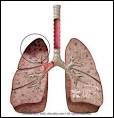 DIFTERIJA-1948.
TETANUS-1955.
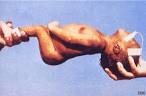 HRIPAVAC – PERTUSIS-1959.
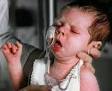 DJEČJA PARALIZA-1961.
POLIO FREE - 2002.
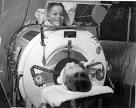 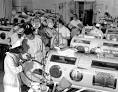 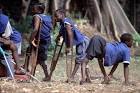 OSPICE-1968.
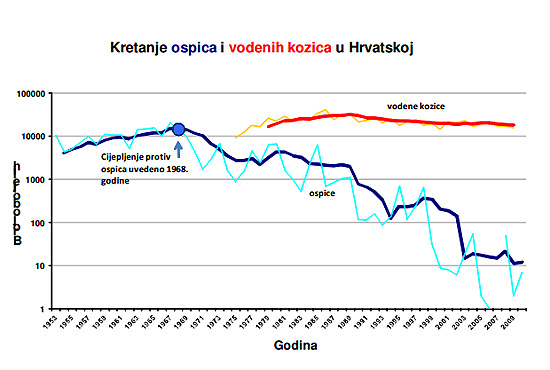 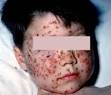 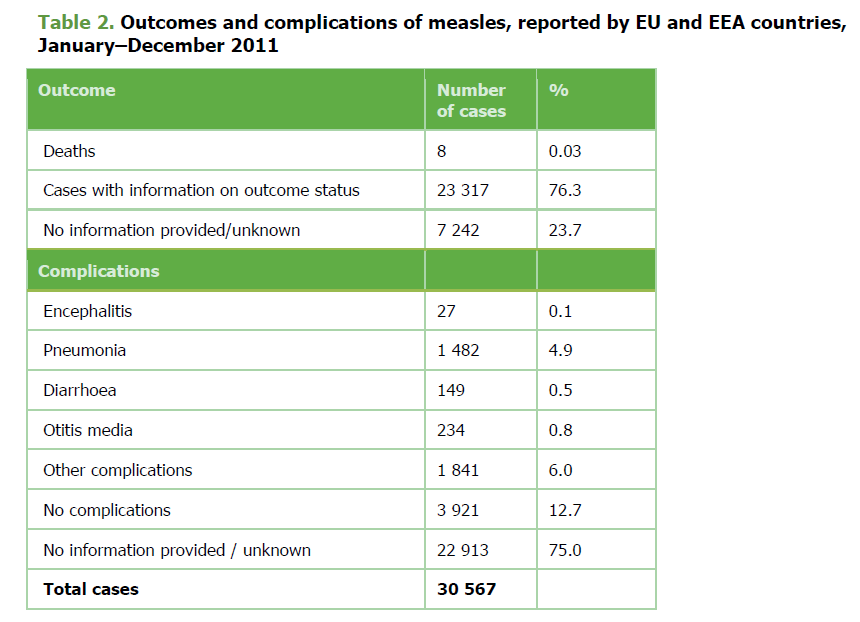 MUMPS-ZAUŠNJACI-1976.
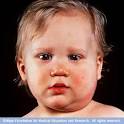 RUBEOLA-1977.
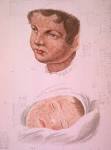 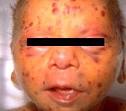 VIRUSNI HEPATITIS TIPA B-1999.
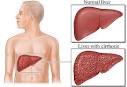 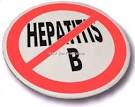 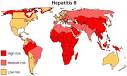 NEOBAVEZNA CIJEPLJENJA
Financiranje: „privatno” plaćanje
Financiranje: HZZO 
za rizične skupine
ROTA VIRUS
RSV
MENINGOKOKNO CJEPIVO
TRBUŠNI TIFUS
ŽUTA GROZNICA
PNEUMOKOKNO CJEPIVO 
HEPATITIS A
HEPATITIS B
RABIES
GRIPA
KRPELJNI MENINGOENCEFALITIS
GRIPA
COVID-19
PNEUMOKOKNO CJEPIVO
HEPATITIS B
RABIES
HPV
CIJEPNI OBUHVAT U IŽ 2011.-2022. (%)
CJEPNI OBUHVAT 2023. (%)
ANTIVAKCINALNI TRENDOVI
ODBIJANJE CIJEPLJENJA
sve češća odbijanja od strane roditelja/staratelja

RAZLOZI:   
strah od nuspojava
osjećaj  zakonske “prisile”
osjećaj financijske moći farmaceutske industrije
jake protucjepne kampanje u medijima 
(novine, internetski portali, “blogovi”…)
5.  osjećaj neinformiranosti o potrebi cijepljenja
1. STRAH OD NUSPOJAVA(99,9% nuspojava su blage, očekivane i prolazne)
LOKALNE
crvenilo, otok i bolnost na mjestu primjene
OPĆE
povišena temperatura
umor, glavobolja, osip
razvitak blagog oblika bolesti
TEŠKE
moguće, ali vrlo rijetke (neurološka oštećenja!)
teško dokaziva uzročna povezanost
2. OSJEĆAJ  ZAKONSKE “PRISILE”
PITANJE NEPOVJERENJA U SUSTAV…
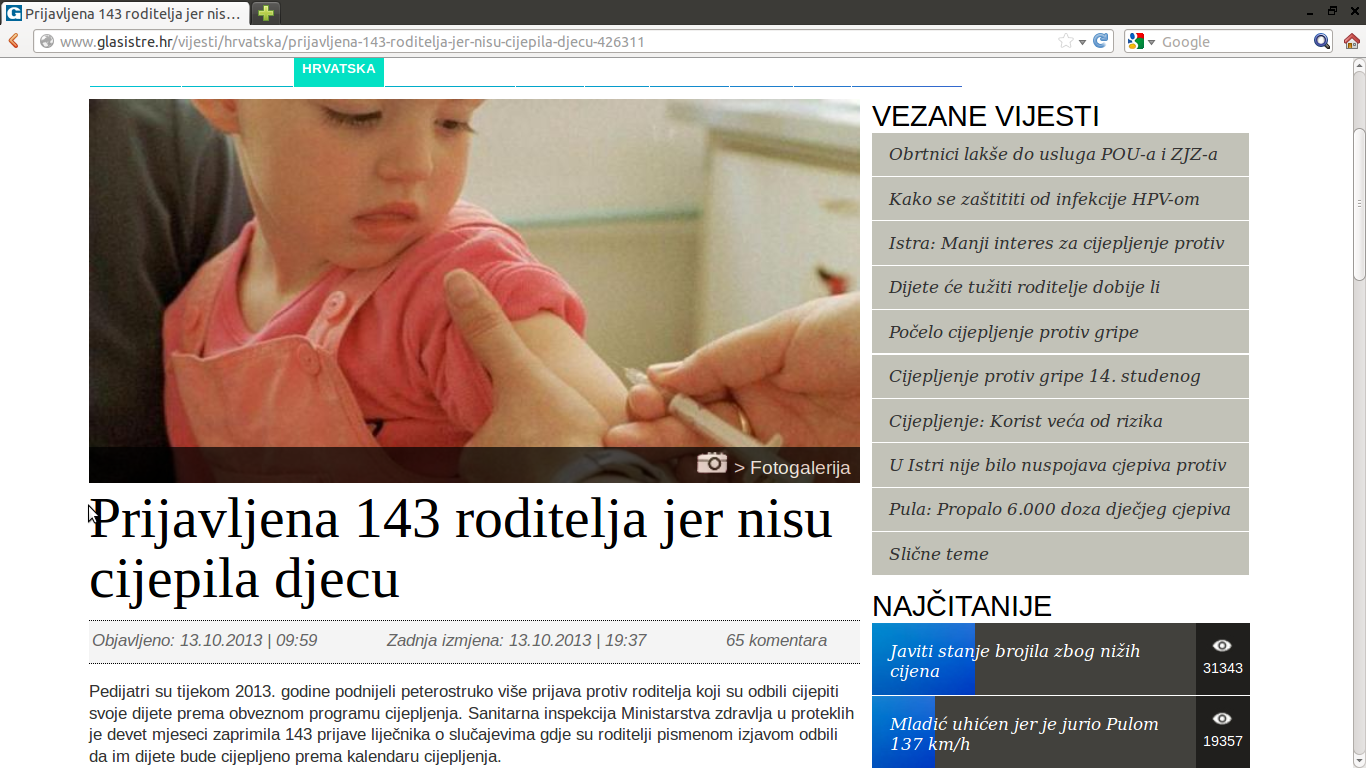 NEPOVJERENJE U SUSTAV
“netko nas prisiljava…”
“netko na nama eksperimentira…”
“netko želi da ugroziti život mog djeteta…”
“netko nam naređuje…”
“netko želi upravljati mojim životom…”
“netko na nama zarađuje…”
“netko me kontrolira…”
3. osjećaj financijskih interesa i moći farmaceutske industrije
Što je MOĆ u odnosu na LOŠU REKLAMU???
nekoliko proizvođača cjepiva na svijetu:
 GSK
STAMARIL PASTEUR
MSD
PFIZER

PITANJE I PROTUARGUMENT KOD ODBIJANJA CIJEPLJENJA:
DA LI SE PROIZVOĐAČU ISPLATI LOŠA REKLAMA?
4. jake protucjepne kampanje u medijima
prve reference na internet portalima za “cijepljenje” su negativno  usmjerene
nepouzdani, često agresivni, anonimni i neznanstveni izvori “informacija” za pacijenta (roditelja)
mediji najčešće iskorištavaju lošu vijest (autizam!) 
	i (upitno?) teške posljedice cijepljenja prenesenih od roditelja i okoline, bez uzimanja u obzir dubljih analiza i mišljenja struke…
posljedice su dugoročne i teško prevladive, poništavaju uspjehe i dugotrajni trud medicinske struke
PROBLEM!!! 
NEGATIVAN STAV ZDRAVSTVENOG DJELATNIKA
PREMA CIJEPLJENJU
5. osjećaj neinformiranosti o cjepivima i cijepljenju
OSJEĆAJ PROIZLAZI ZBOG:
nedostupnosti liječnika (pedijatra)
neinformiranosti liječnika (pedijatra)
“bahatog” pristupa liječnika (pedijatra) cijepljenju (nedostatak vremena!)
kontroverznih informacija iz zdravstvene struke
    (pedijatri na terenu i bolnički pedijatri)
NAJVEĆI PROBLEMMPR CIJEPLJENJE
Wakefield 1998. 
po metodi, uzorkovanju i pristranosti u uzorkovanju …u stručnim krugovima opovrgnuto više puta
stručno i znanstveno dokazana:
nepovezanost  cijepljenja protiv MPR sa autizmom

↑ 25 godina još traje utjecaj na odbijanje cijepljenja
ODGOVOR I ODGOVORNOST STRUKE
u struci treba  prevagnuti  “koristi” i “štete” 
	(primum non nocere!)

praćenje nuspojava na godišnjoj razini se provodi od strane Hrvatskog zavoda za javno zdravstvo (godišnje izvješće o nuspojavama cijepljenja)
ZAKLJUČAK
CIJEPLJENJE
 JUČER…

NAJVEĆI MEDICINSKI USPJEH XX STOLJEĆA

CIJEPLJENJEM JE SPAŠENO VIŠE ŽIVOTA NEGO BILO KOJOM DRUGOM MEDICINSKOM INTERVENCIJOM U PROŠLOSTI
CIJEPLJENJEDANAS…ANTIVAKCINALNI TRENDOVI!
tendencija pada kolektivnog imuniteta
globalni trendovi (migracije, ratovi, putovanja…) predstavljaju povećanje rizika za unos uzročnika zarazne bolesti u osjetljivu populaciju
→ →→
CIJEPLJENJESUTRA…
Kontinuirani i novi izazovi za zdravstvenu struku…:
„novi” uzročnici
nova cjepiva
nove generacije sa „novim” znanjima 
(ali) pomanjkanjem sjećanja na „stare”, već zaboravljene zarazne bolesti

→ POTREBA I NASTAVAK KONSTANTNE EDUKACIJE U POPULACIJI
HVALA NA PAŽNJI